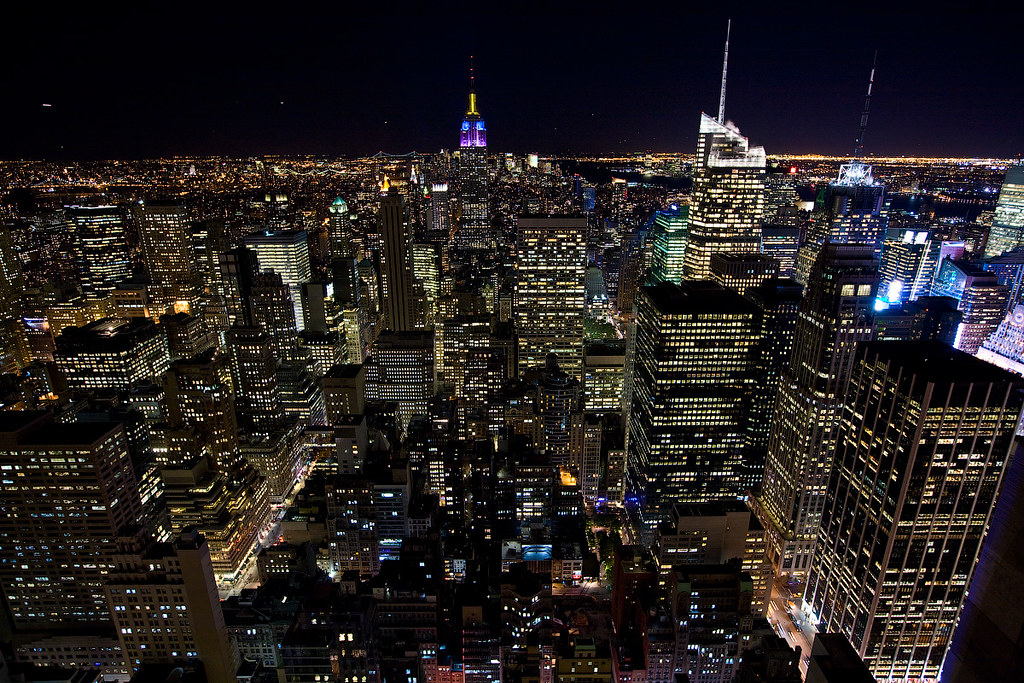 ВК 6
Іміджологія і PR у туризміі
Категорія дисципліни: вибіркова 
Семестр(и): 2
Обсяг дисципліни: загальна кількість годин – 90; кількість кредитів ЄКТС – 3.
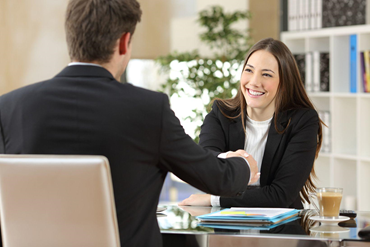 Студенти будуть:
знати:
визначення і сутність понять “імідж” і “паблік рилейшнз”; 
основні аспекти використання існуючих знакових систем у створенні іміджу послуг і організацій у туризмі; 
особливості формування іміджу організацій і різноманітних послуг у туристичній сфері;
вміти: 
розробляти фірмовий стиль організації туристичної сфери;
володіти: професійними знаннями щодо технології розробки фірмового стилю організації туристичної сфери.
Зміст дисципліни
Поняття та сутність іміджу туристичної організації; об’єкти й методи формування іміджу в туристичній сфері; загальні поняття й мета формування фірмового стилю туристичної організації; заходи паблік рилейшнз у роботі туристичної організації; завдання паблік рилейшнз; види заходів з паблік рилейшнз; практичні рекомендації щодо зв’язків із громадськістю в туристичній сфері; особливості створення та сприйняття образу туристичної організації та туристичної послуги; етичні аспекти формування образу туристичної організації та туристичної послуги; вплив сучасних інформаційних технологій на формування образів у туристичній сфері.
Результати навчання:
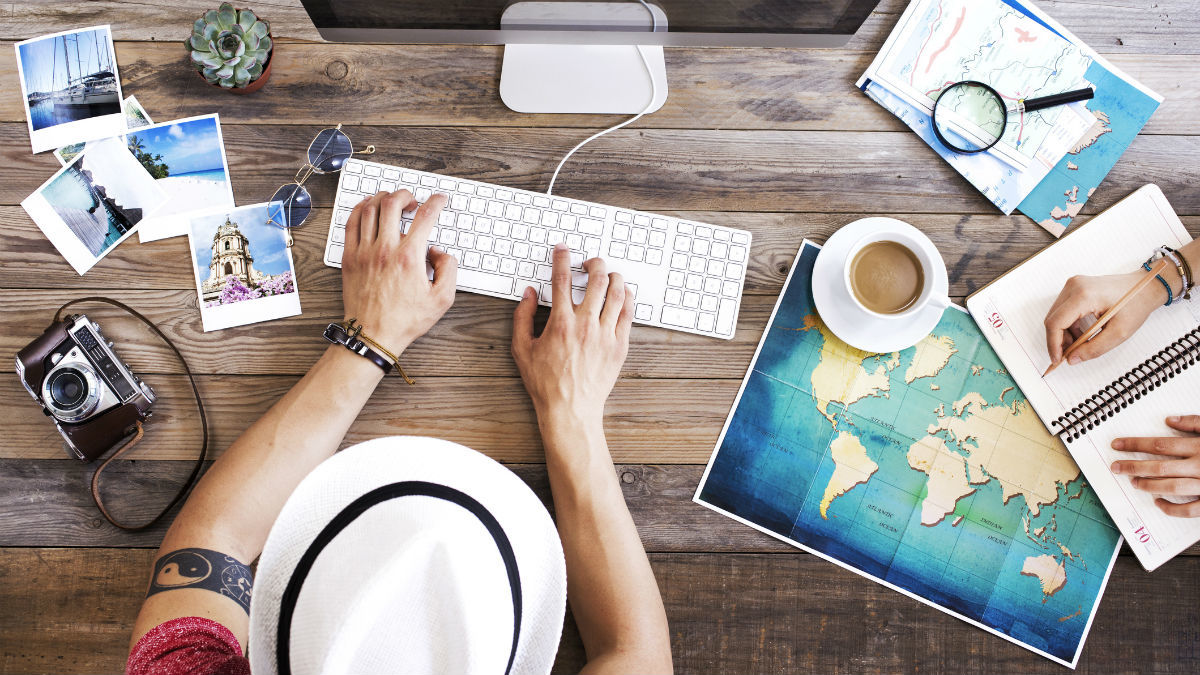 Володіння професійними знаннями щодо технології розробки фірмового стилю організації туристичної сфери, та вміння розробляти фірмовий стиль організації туристичної сфери.
Види навчальних занять: практичне, консультація. 
Форми навчання: денна.
 Методи навчання: словесний, пояснювально-демонстраційний, репродуктивний, дослідницький, метод проблемного викладання. Методи контролю: усний (виступи на практичних/семінарських заняттях, усне опитування, «мозковий штурм»), письмовий (завдання), тестовий.
 Форми підсумкового контролю: залік (семестр 2). Засоби діагностики успішності навчання: індивідуальні завдання, вправи, перелік питань, комплекти тестових завдань для тематичного та підсумкового контролів. 
Мова навчання: українська.